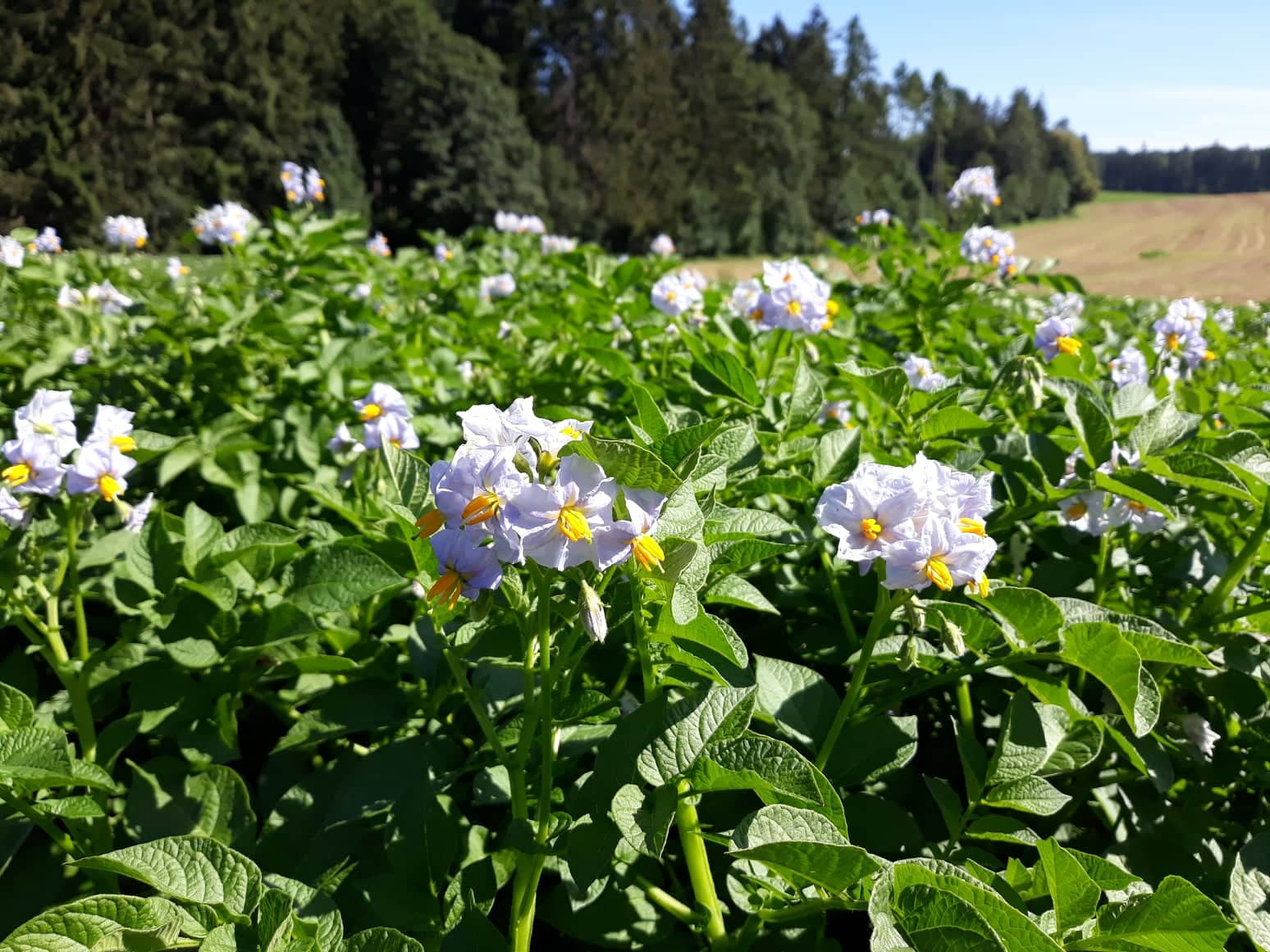 Zdravotní benefity brambor
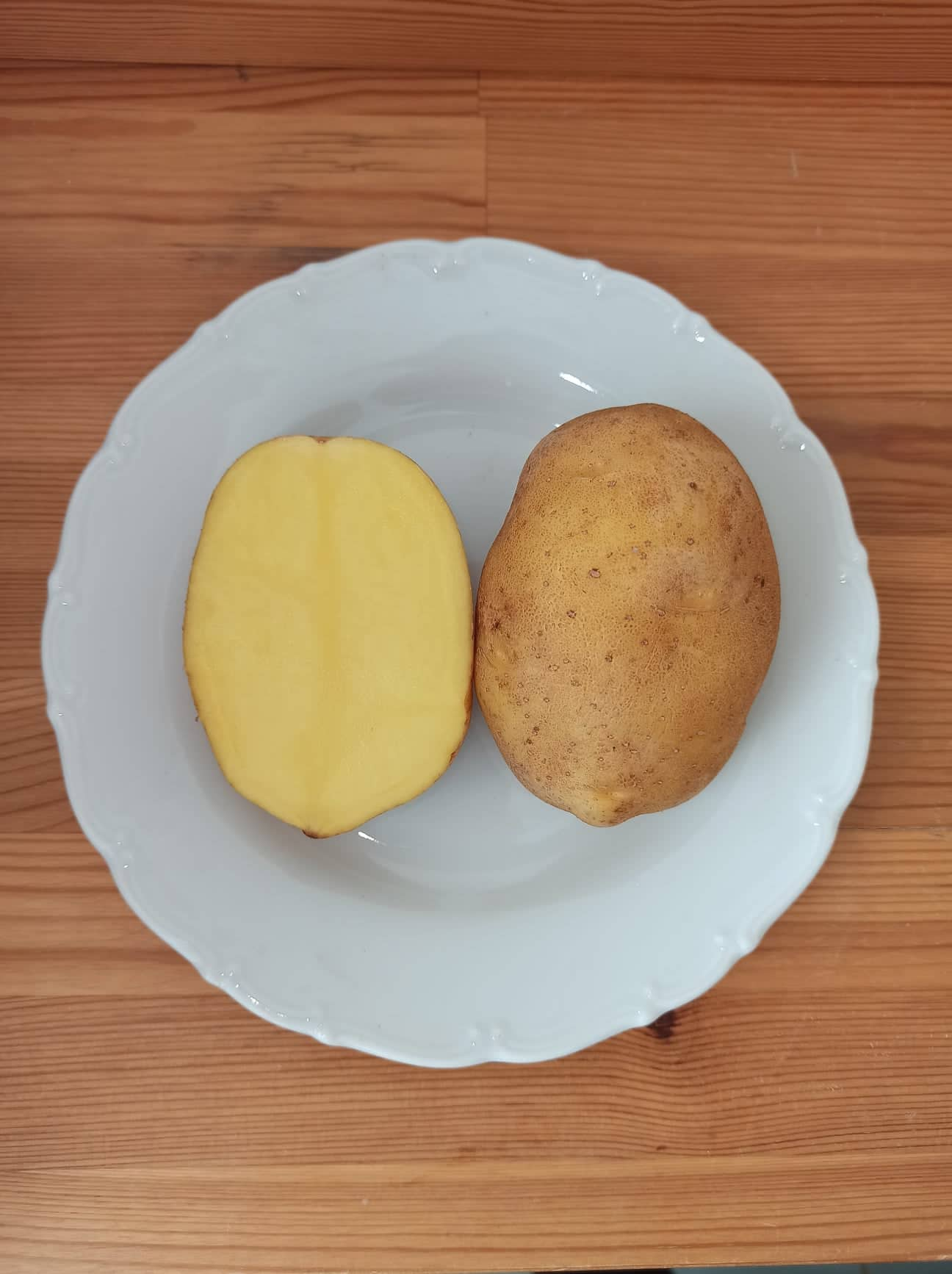 Brambory jsou zdravé – obsahují vitamin C a dalších antioxidanty
Posilují imunitní systém a působí preventivně před vznikem mnoha chorob
Celoroční přísun antioxidantů
Brambory pokryjí jednou porcí 25-30 % doporučené denní dávky vitaminu C !!! 
To je více než např. citrusy, jahody, papriky, zelí, …. – které mají vysokou koncentraci, ale konzumace je relativně nízká a sezónní 
Ostatní běžné přílohy neobsahují žádný vitamin C
Vitaminy C, B6 a E
Fenolické látky
Karotenoidy
Selen
Tyrosin
α-lipoová kyselina
+ Antokyany
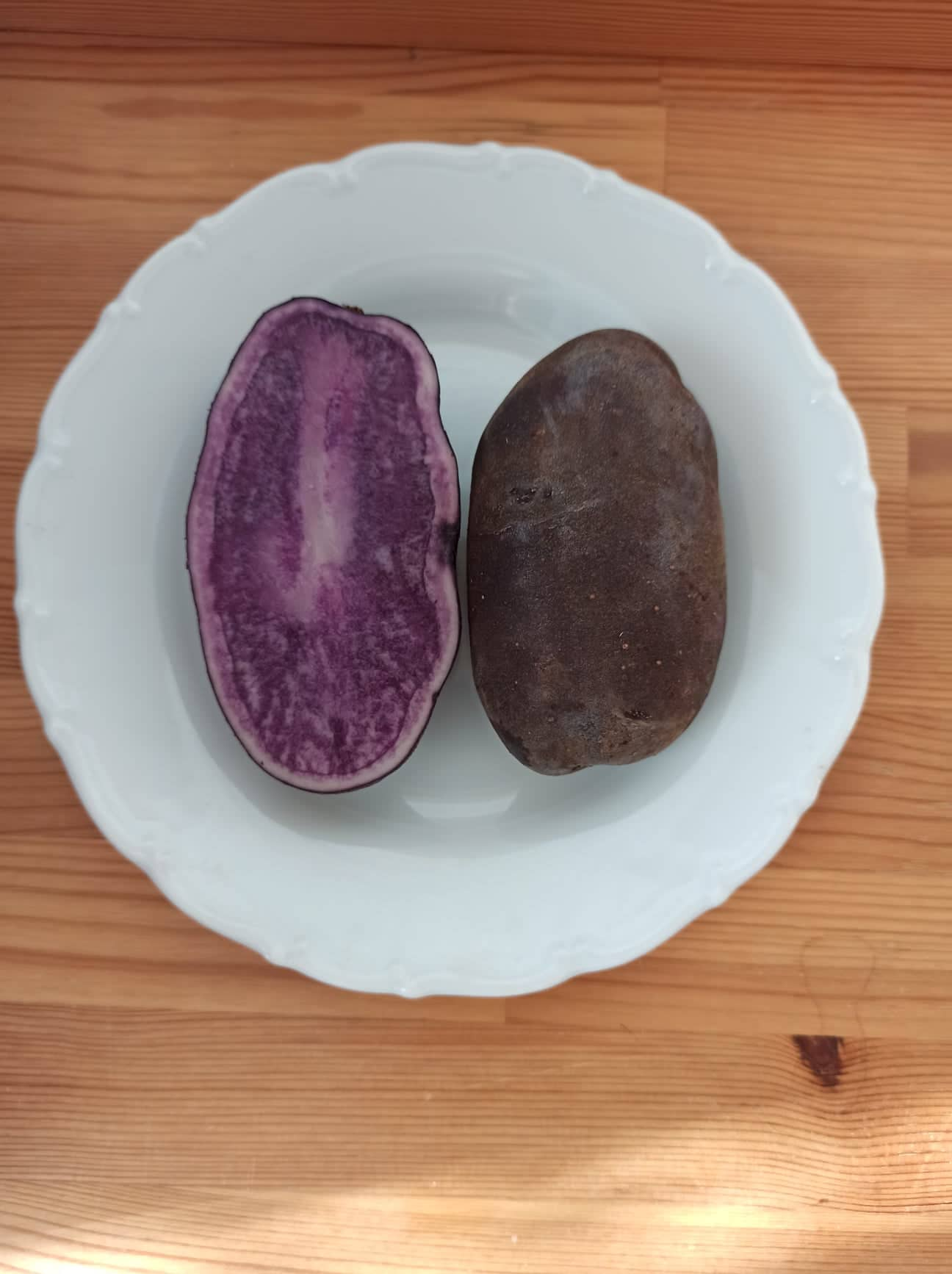 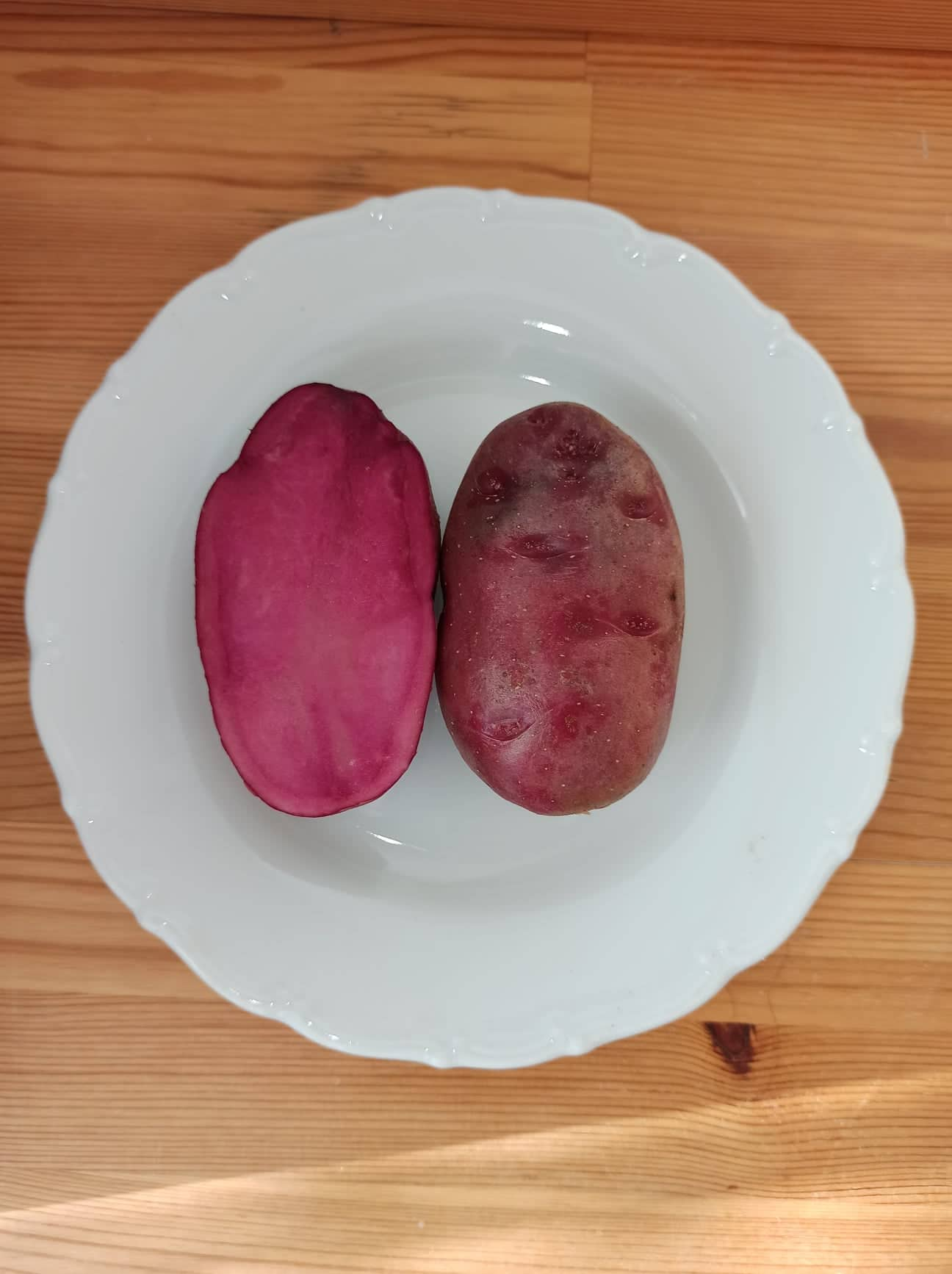 Ztráty vitaminu C jsou při vaření minimální
Nízkokalorická příloha
100 g brambor: 	76 kcal
100 g rýže: 	344 kcal
100 g těstovin:	314 kcal
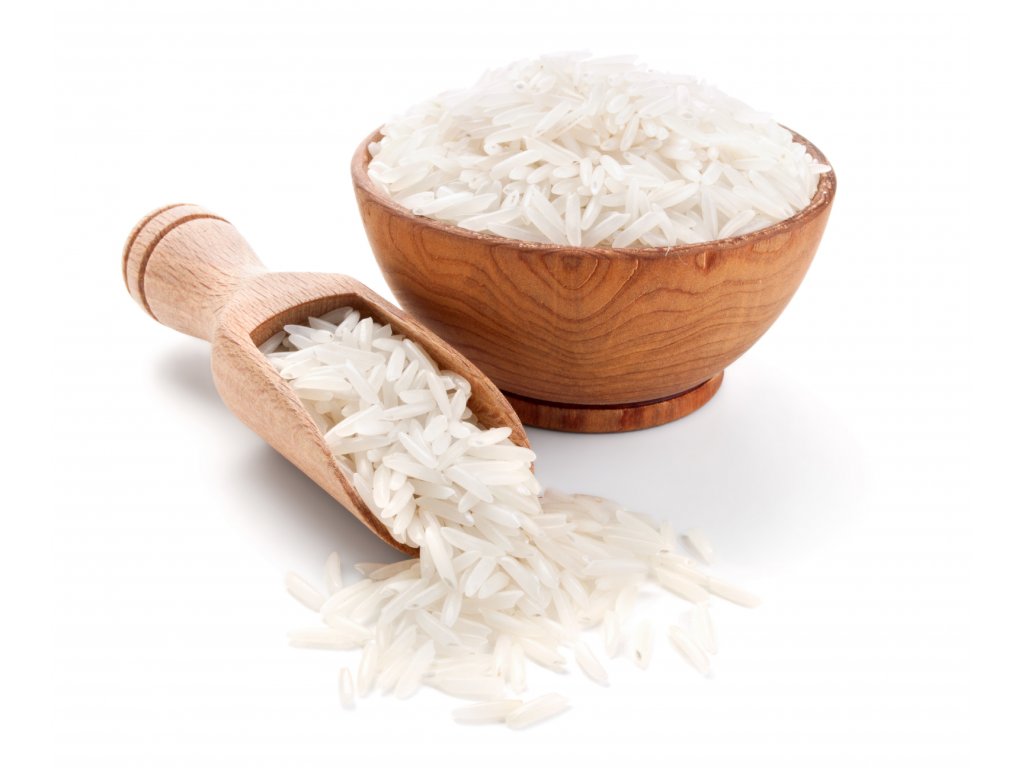 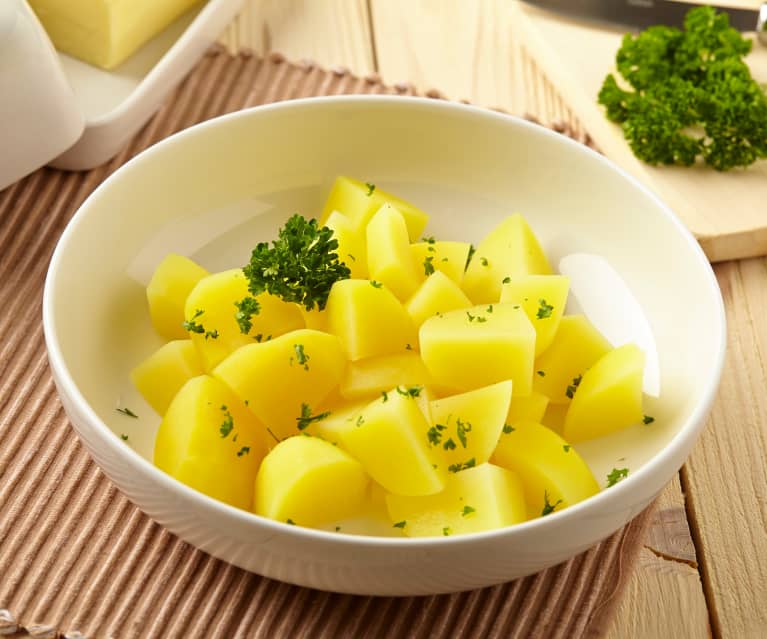 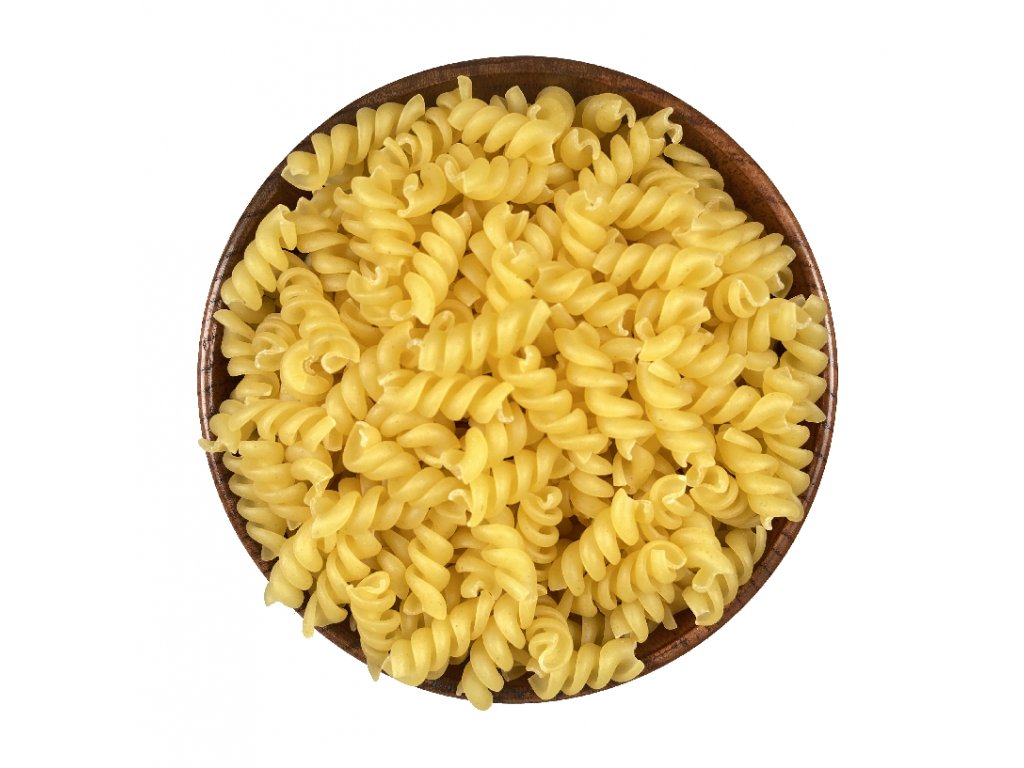 25 g těstovin
100 g brambor
25 g rýže
Brambory dokáží nejlépe zasytit !!!
Část škrobu je ve formě rezistentního škrobu, který má pozitivní vliv na zdraví střev podobně jako vláknina
Nejvíce rezistentního škrobu obsahují brambory vařené a následně vychlazené
Díky rezistentnímu škrobu, vláknině a vysokému obsahu vody mají brambory vysokou schopnost zasytit organismus
Jsou vhodné pro hubnutí
Vysoká schopnost zasytit organismus, je velmi výhodná pro hubnutí
Brambory navíc mají nízký obsah kalorií a můžete si dovolit sníst mnohem větší porci než u jiných příloh jako jsou rýže nebo těstoviny, které mají vyšší kalorickou hodnotu (navíc neobsahují žádný vitamin C !!!)
Brambory navíc neobsahují v podstatě žádný tuk a jsou bezlepkové
Brambory obsahují nízké množství vysoce kvalitních bílkovin
Brambory obsahují pouze 1-2 % bílkovin, ale jejich kvalita je velmi podobná kvalitě vaječného bílku (což je nejvíce kvalitní bílkovina)
Zajímavost:
Lidé zkonzumují více bílkovin z brambor než z luštěnin 
Je to dáno vysokým celoročním zastoupením brambor v lidské stravě, zatímco konzumace luštěnin je velmi nízká
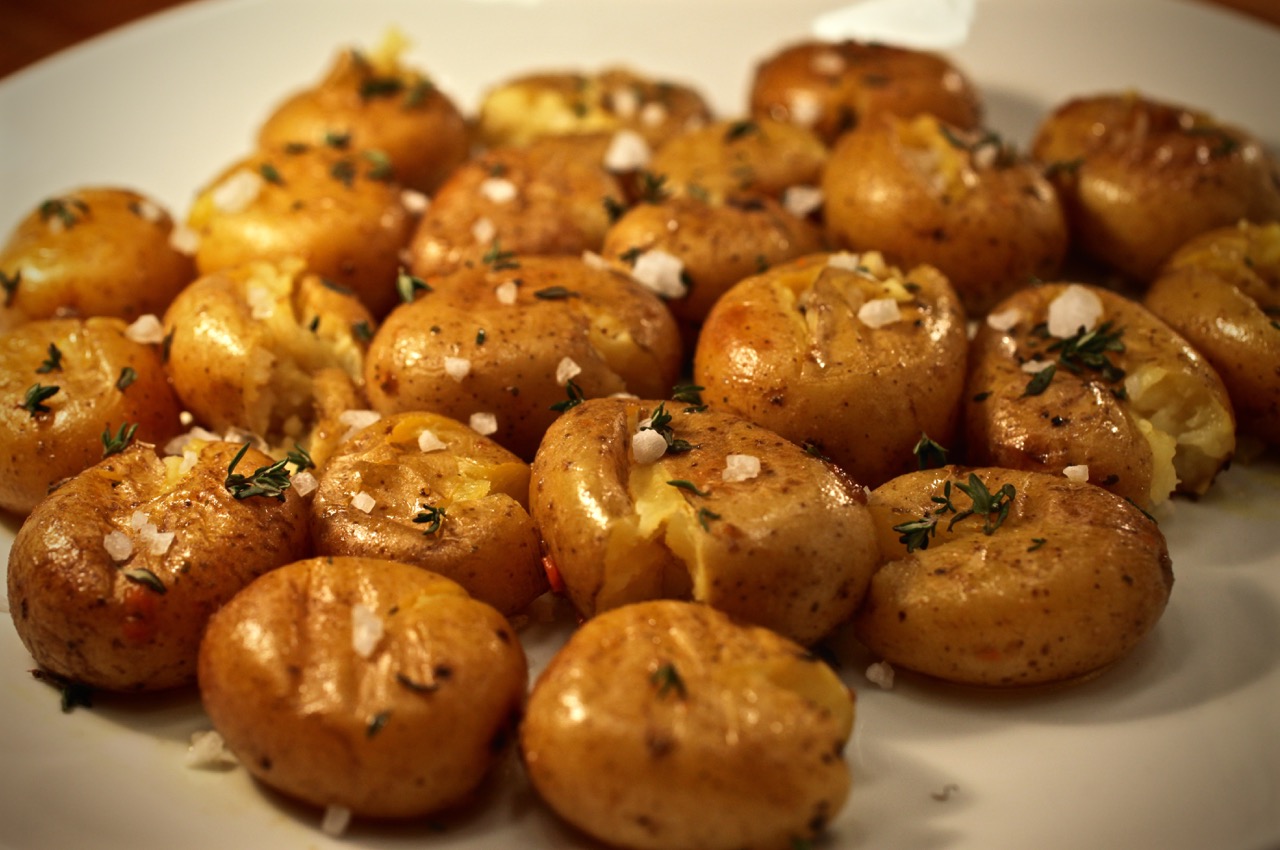 Minerální látky  - vysoký obsah draslíku a málo sodíku
Draslík a tedy i tento poměr je velmi výhodný pro snižování krevního tlaku a udržování na vhodné hladině
Velká část minerálních látek je obsažena v blízkosti slupky a ve slupce, proto je velmi výhodné konzumovat brambory i se slupkou nebo případně loupat co nejtenčí slupku
Zdravotní benefity brambor
Podpora zdraví a imunity díky přísunu širokého spektra vitaminů a antioxidantů
Prevence rakoviny 
Pozitivní účinek na kardiovaskulární soustavu a krevní tlak
Pozitivní vliv na zdraví střev a rozvoj střevního mikrobiomu
5. Zvyšují pocit nasycení, pomáhají tak udržet popř. snižovat tělesnou hmotnost
BRAMBORY = NEJVĚTŠÍ VITAMINOVÁ PILULKA NA SVĚTĚ
Děkuji za pozornost